Out of sight, not out of complianceAdvice for folks new to remote supportCasey Fee, Air Sciences Inc.November 2024
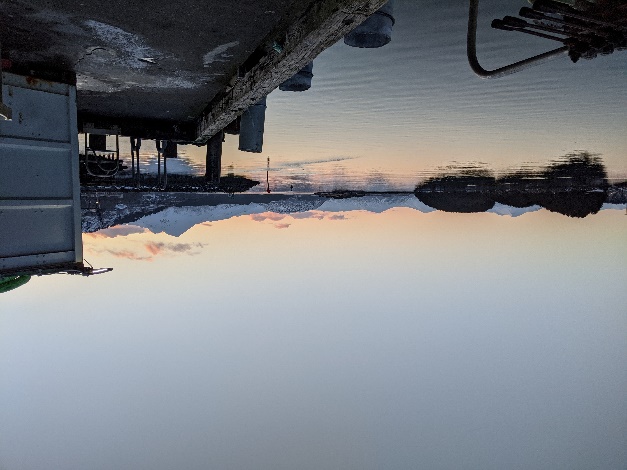 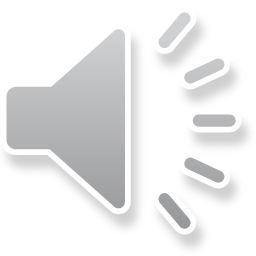 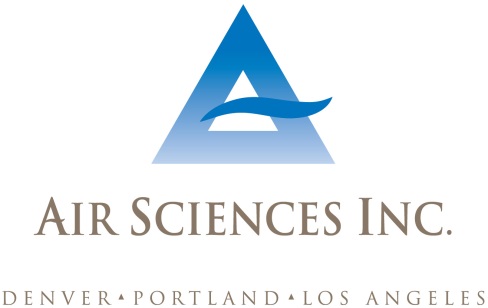 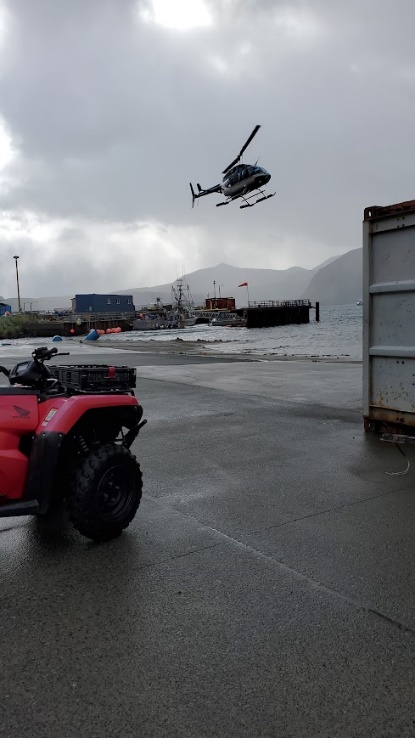 Who am I?
~10 years in compliance industry
Wastewater, Haz. Mat, stormwater, Oil, Air
Oil & Gas, Mining, Fisheries, BLM, Forest service, plastics, natural gas…
Been places!
Air Sciences – Air
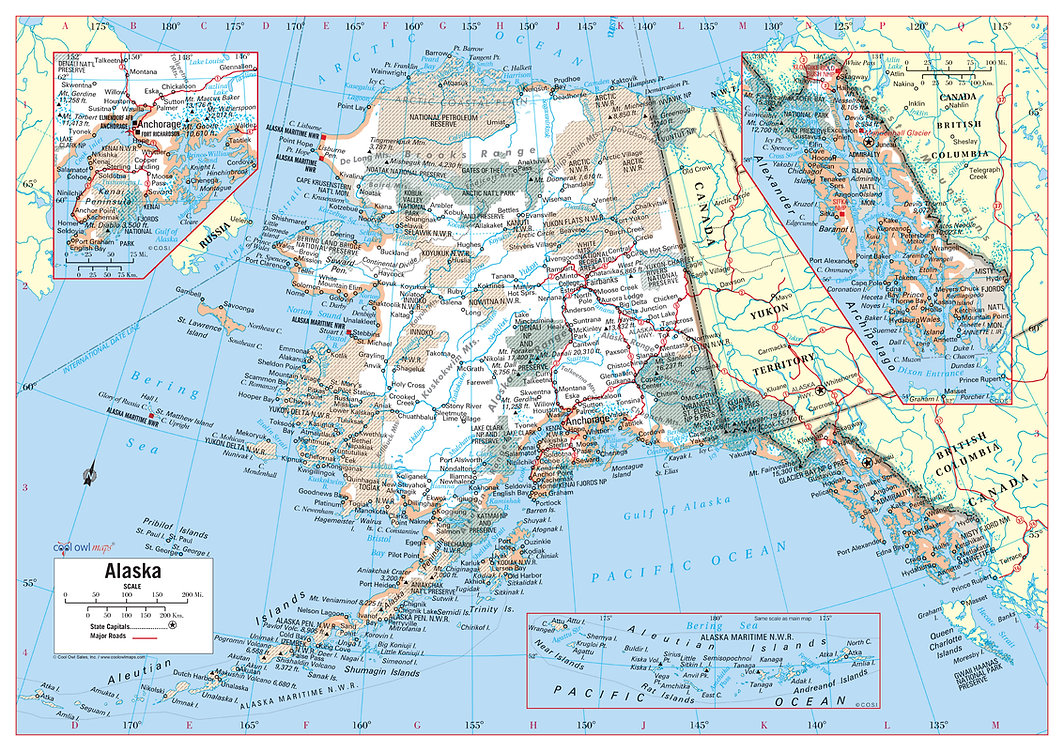 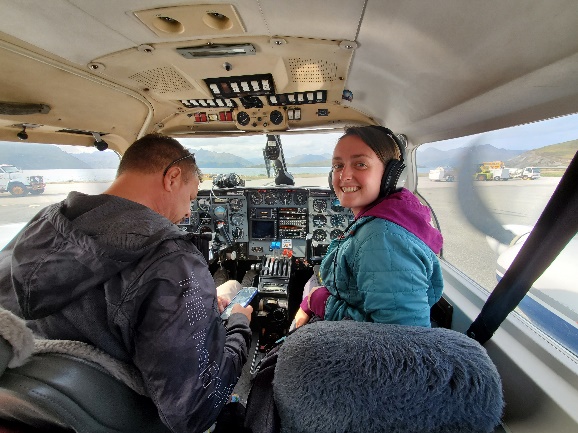 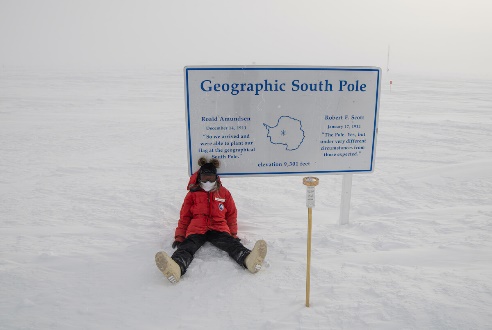 Kodiak Island
Akutan
Sand Point
Kaktovik
2
Summary
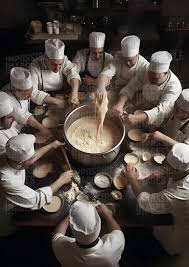 Know the players
Creating good documents
Equipment/Waste Accumulation
Planning
Come to peace with factors out of your control
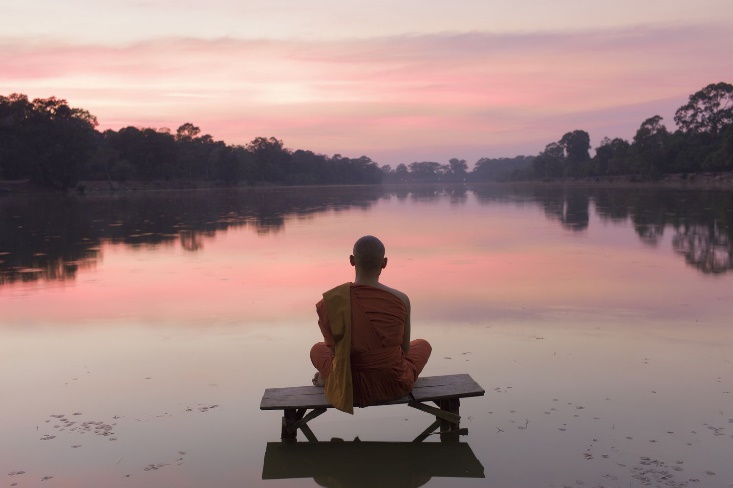 3
[Speaker Notes: Assumes - At least one person is onsite at least seasonally]
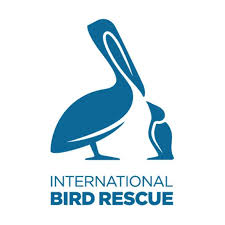 Know the players
Remote = Pristine Wilderness?
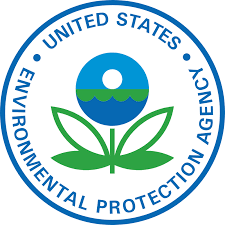 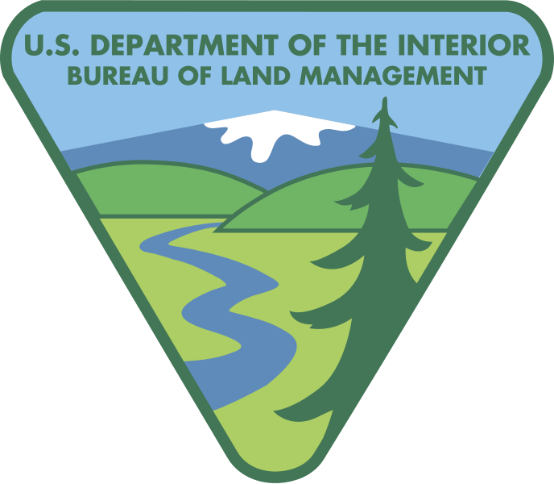 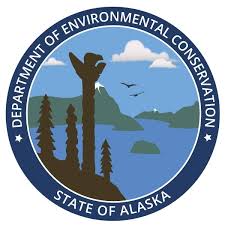 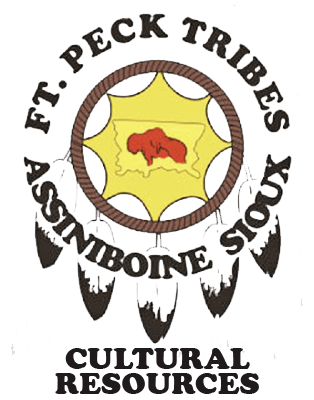 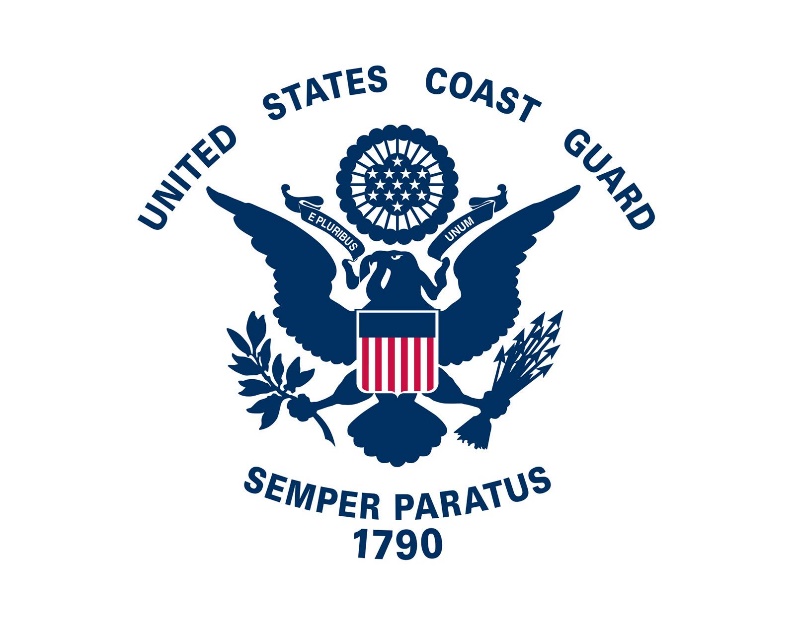 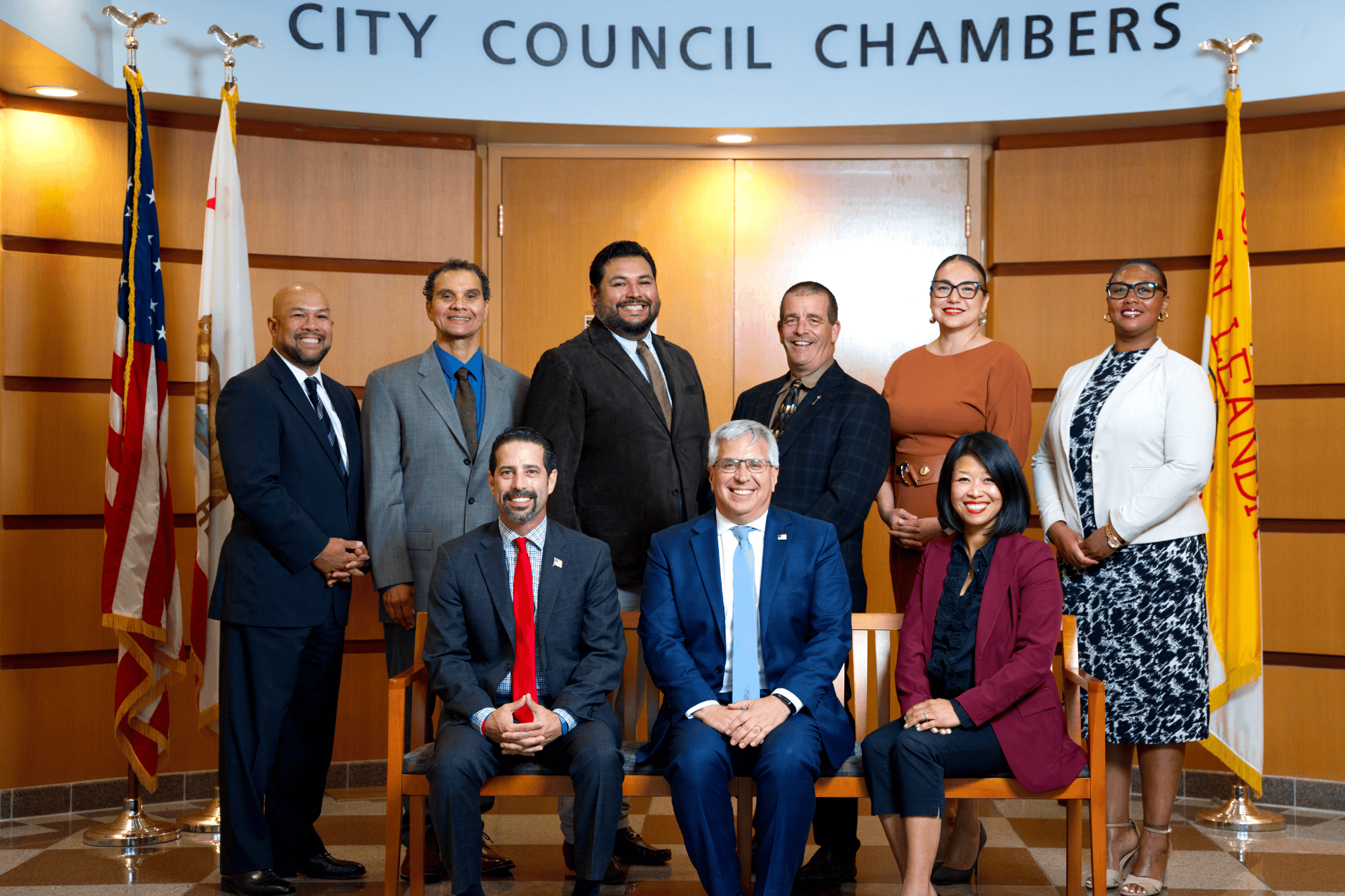 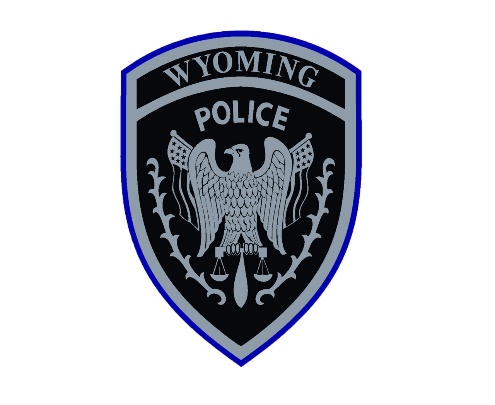 Remember: You all have the same goal
4
[Speaker Notes: Work closely with local communities (nothing else around) 
Federal, EPA
Military
State
City/County/Boroughs 
Local Fire Marshalls & Police


Nonprofits
International Bird Rescue, International Wildlife Research, Sealife Centers


Bird, wildlife sanctuary's 

Water = way more folks involved . Coast Guard

Fish and Game
Natural Resources
Cultural Resources
Forest Service
Environmental Department
Spill Response]
Onsite
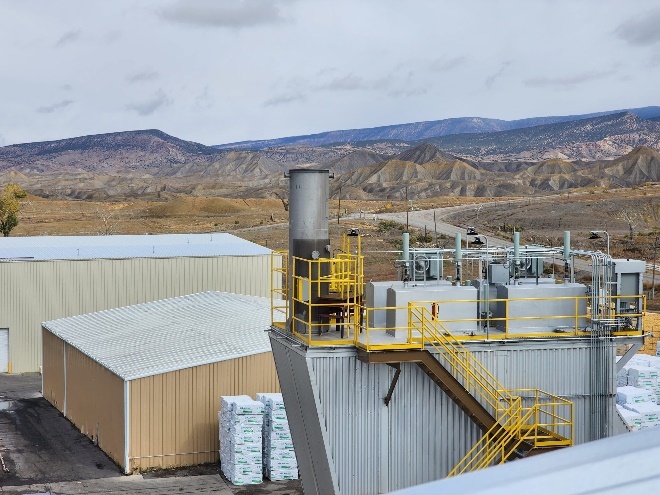 Full Time
Seasonal?
Make their job as easy as possible to do it.
Onsite Facility
Night shift, the forgotten shift
Relationships	Support your Team
5
[Speaker Notes: Full Time
Seasonal?
Make their job as easy as possible to do it.
Onsite Facility
Night shift, the forgotten shift

Making resources that transferable 
Robust]
Supporting Onsite Folks
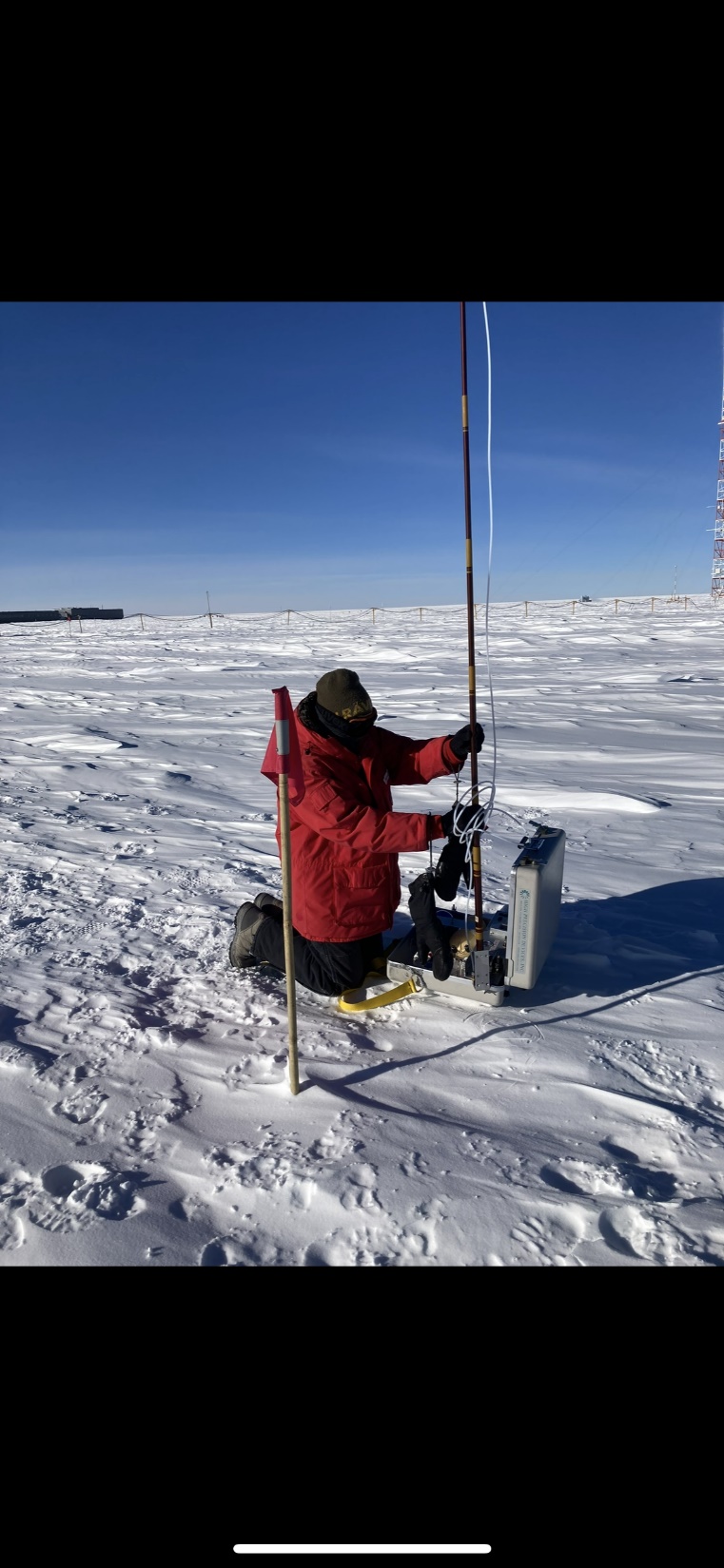 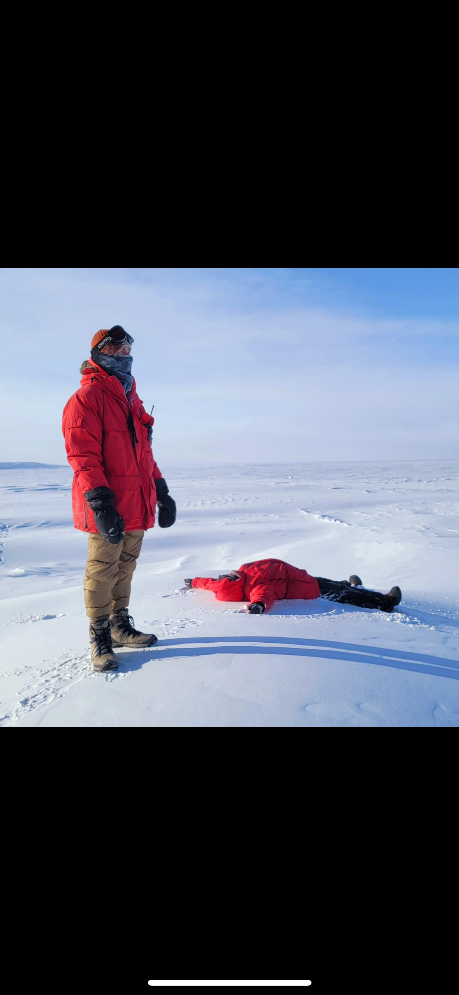 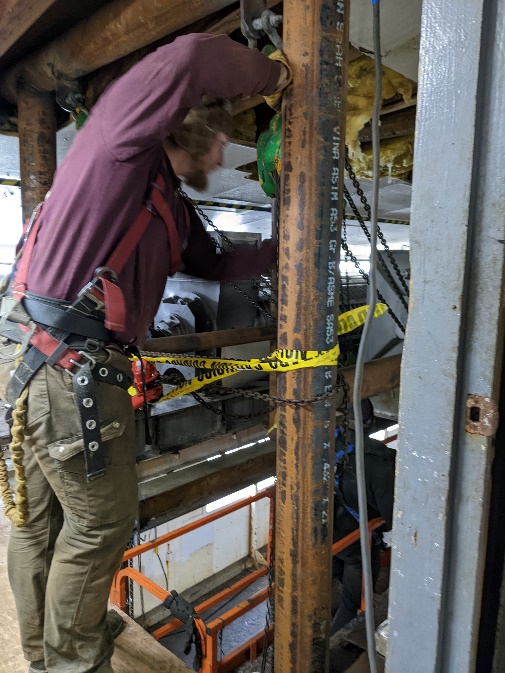 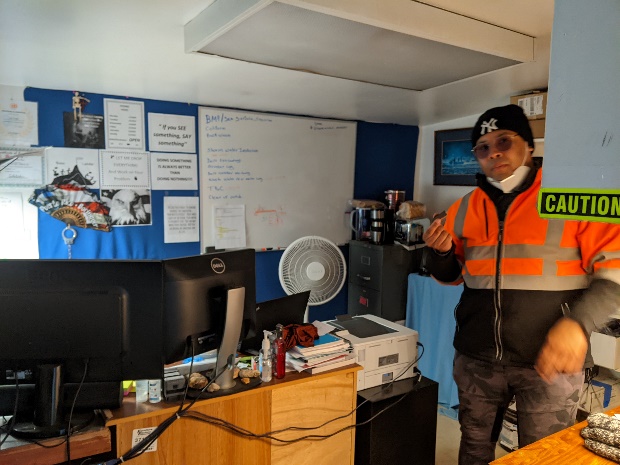 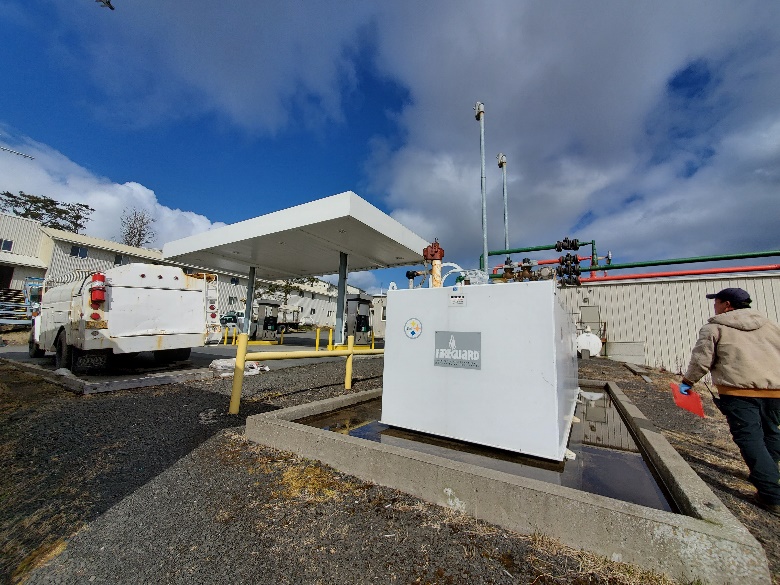 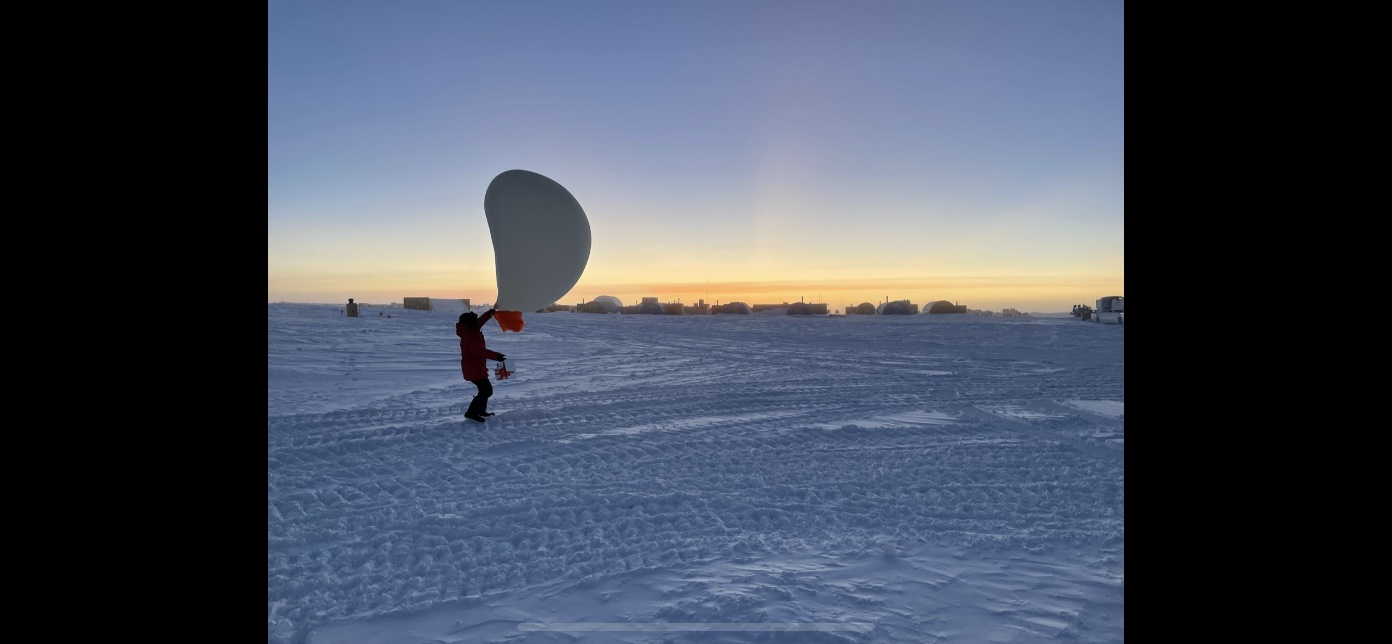 6
Build relationship and trust
Check In
Make clear you’re on the same team
Ask them how you can help make their days easier!
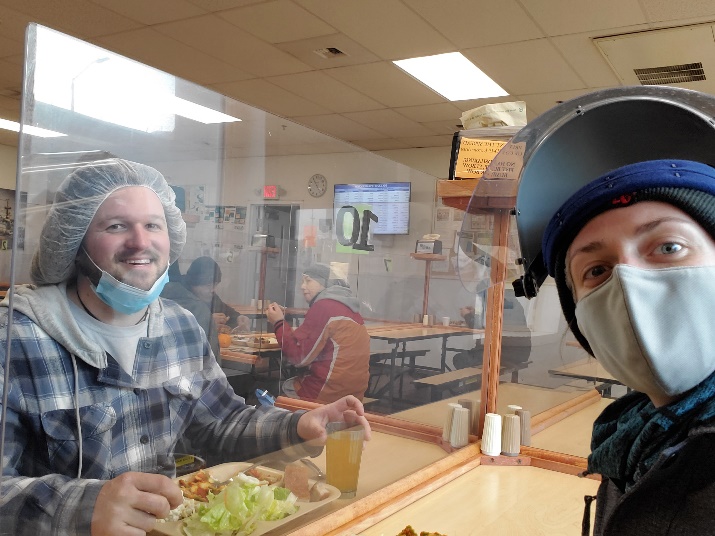 7
[Speaker Notes: Most people want to do a good job 
Folks that are remote, 
FOLKS ARE DOING MULTPLE JOBS]
Initial Planning
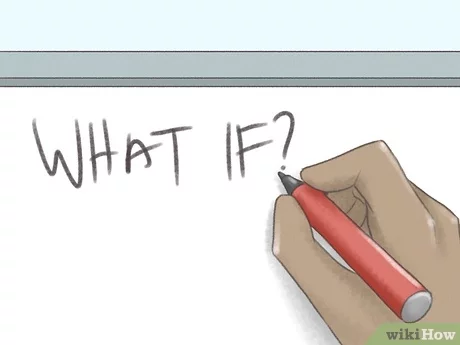 Plan A
Plan B
Plan C
Plan D
Plan E 
Plan F
Just kidding
8
[Speaker Notes: Budgeting
Timelines
Large equipment, ship early
Communicating Expections]
Factors out of control
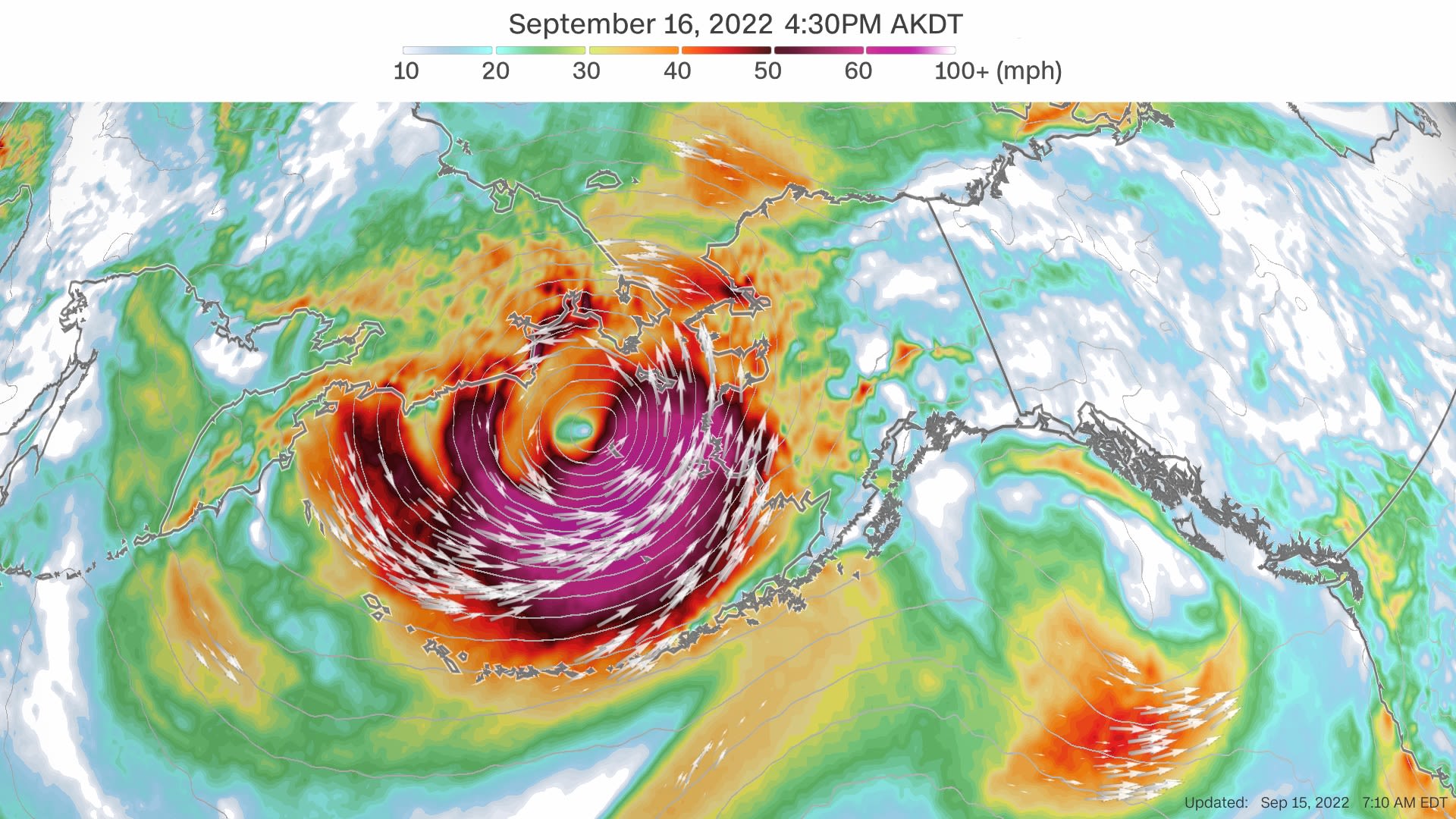 Weather
Flights Schedules
Helpful to have contacts with smaller local aircraft
Barge Schedules
Network/Internet outages
9
[Speaker Notes: Community Members to help if you have a strong relationship with them

Story about getting off an island]
Equipment
Be aware of hazmat requirements
Storage (time and amount)
Batteries
Alkaline vs Lead Acid
Generator
Diesels
Transportation Requirements
Hazardous Waste Manifests
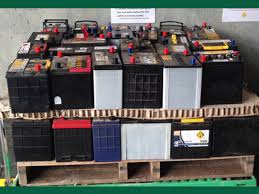 10
[Speaker Notes: Coast Guard]
Good Training Documents
English the first language?
Average reading level in US is 7th to 8th grade1
Use ChatGPT
Translate
Assessable?
High contrast, readable fonts, flow charts/checklists, photos (if printed in black and white, can you still tell what it is)
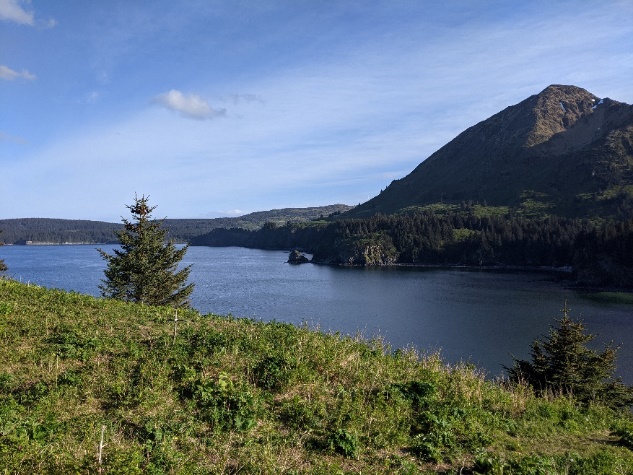 11
Good Training Documents, Continued
Finding information can be really tough. Making it 
Easy to find
Easy to read
Add Photos
Compress when possible 
Easy to explain the ‘WHY’ 
Think about the next step
Laminate WW resources so they can take the out of the office without them getting ruined
Print and mail a fun binder (limited printer access)
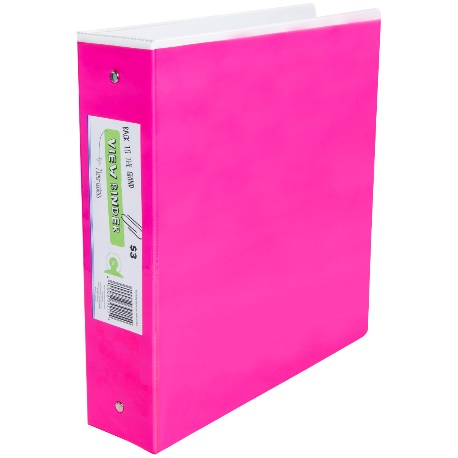 12
Good Training Documents, Continued
Never ‘final’ document
Ask for their comment and input
Fine line between adding more work and partnering 
Small document size
Common issues and what to do, challenge yourself to learn more about onsite work, GO DO IT
13
Miscellaneous
Break down tasks, smaller
Samples 
Storage temperature, location, amount of time before analyzed
Housing
Female housing?
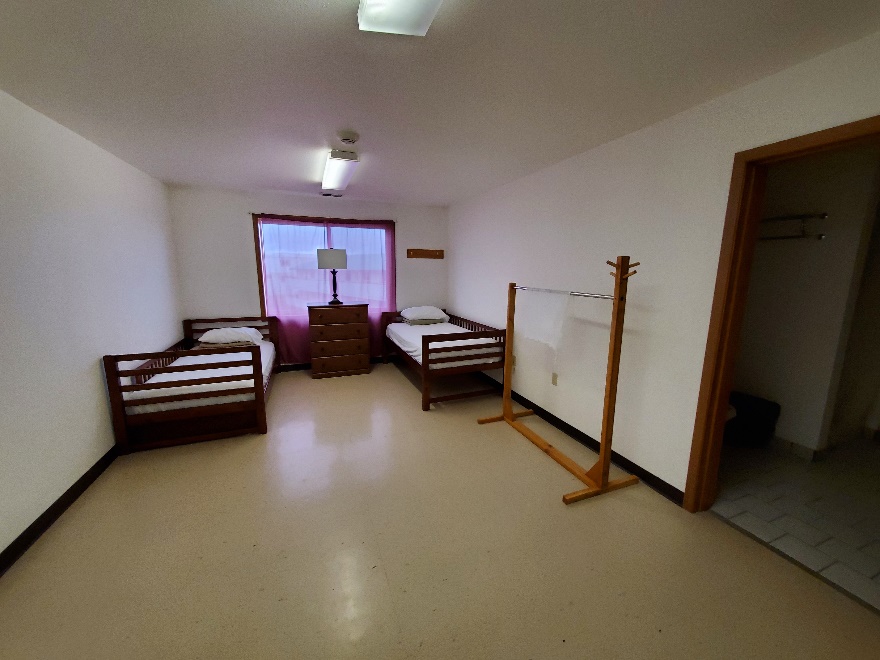 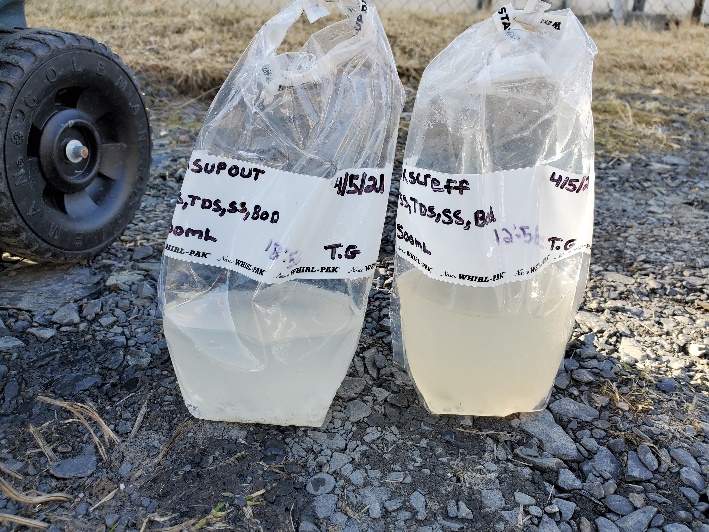 14
Example: External Tank Inspection
Flying out contractor
Flying, to another plane, to a helicopter/boat (weather depending), to a transport van (is it safe)
All possible flights in and out
Backup plans - Trains? Boats? Barges? Postal Service?
Needs equipment sent 
Ahead of time on barge? Mail? Internal transport?
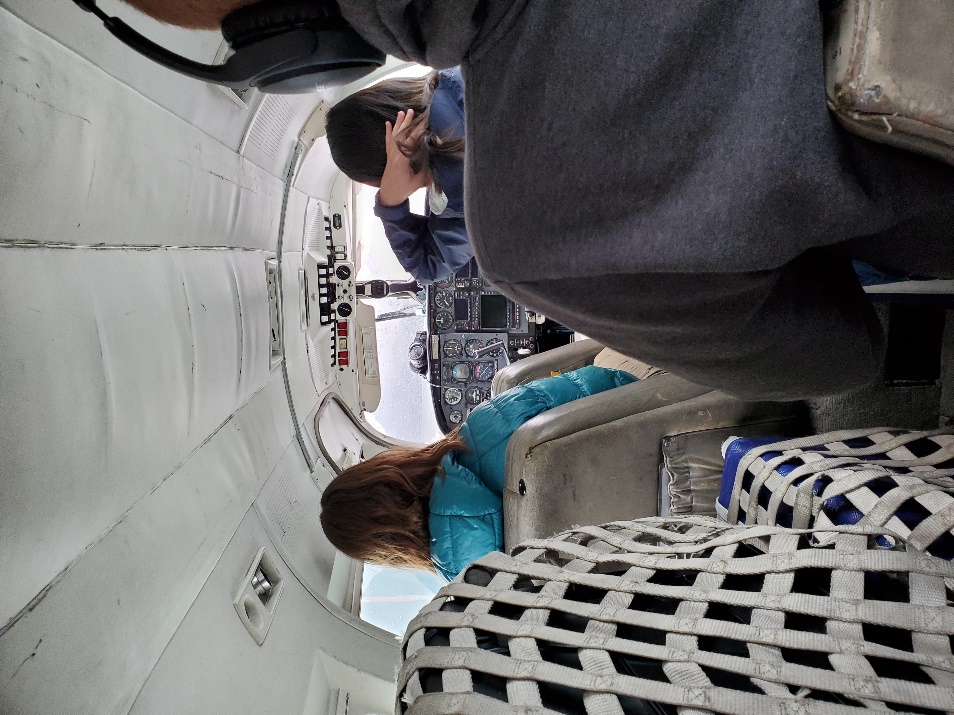 What equipment do they need? If it can’t be fly, barge? Train? How early? DOT/HAZMAT compliant?
Getting equipment back
15
[Speaker Notes: Modeling Air Emission trigger 

Does contractor know what to expect

Flight to A to B

Briefing of task (first time going remote or is it a local company)
Deadline for inspection? How tight is timeline]
Air Monitoring in Remote Location
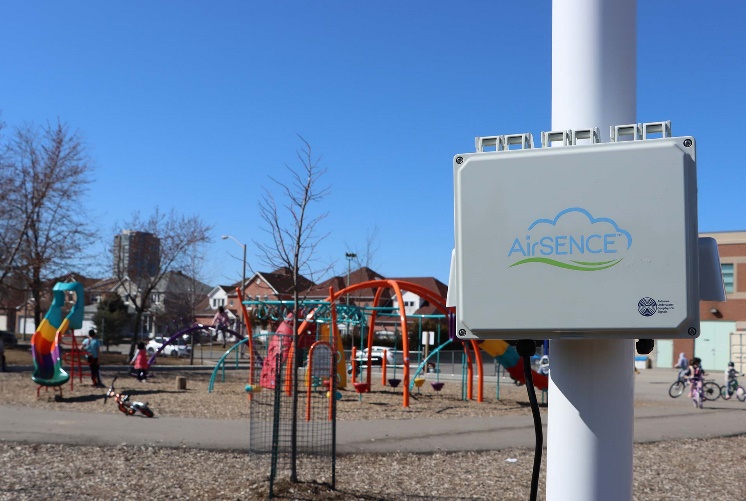 Solar Panels 
Backup Power
Batteries/Power
Accumulation
Cellular Data Coverage
Data transmitted to a dashboard with routine review is critical
16
Pack SNACKS
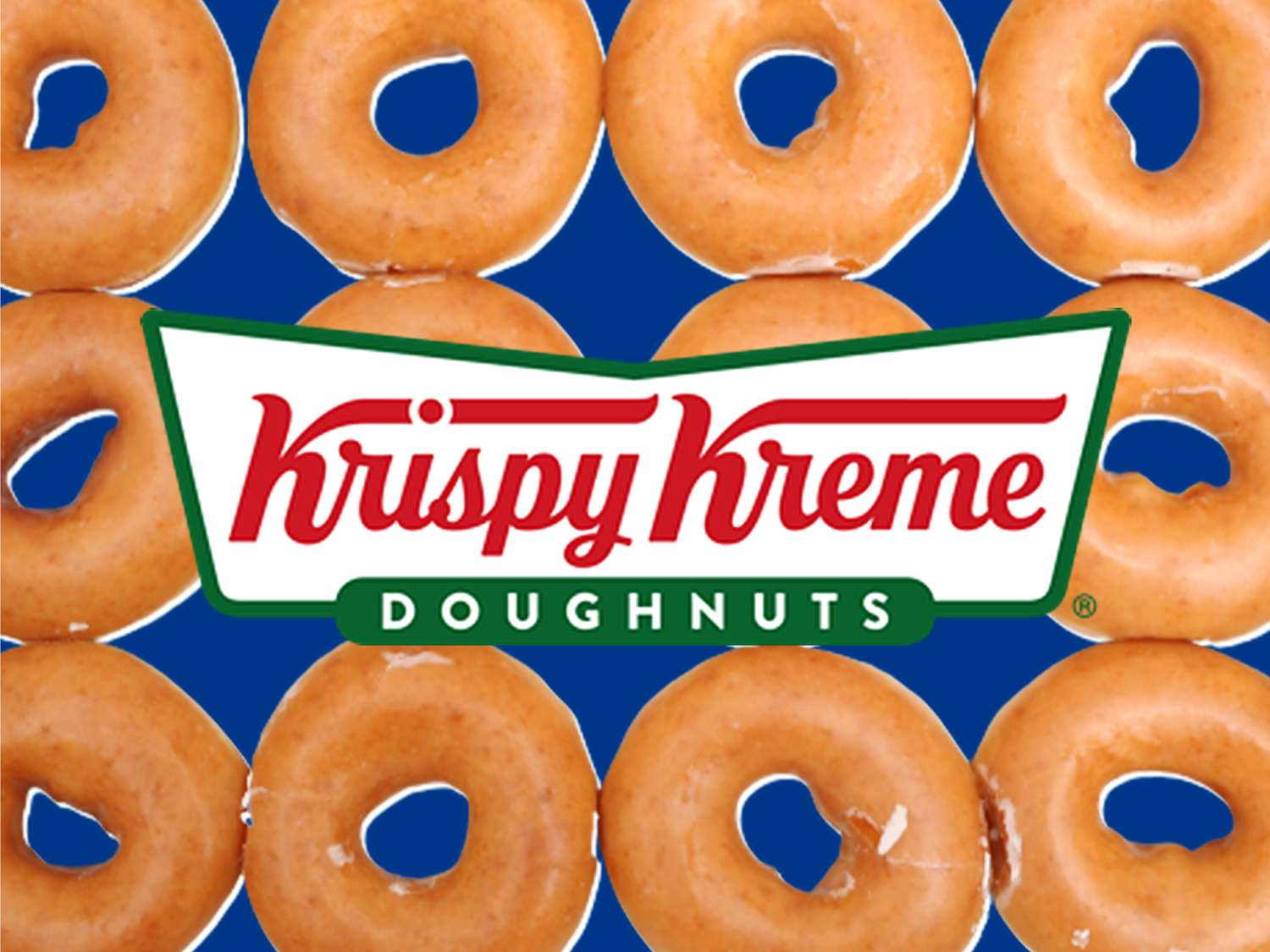 Value added snacks
Add to rice, make cafeteria food better
Ask what they want
Find regional specialties
Mailing + snacks
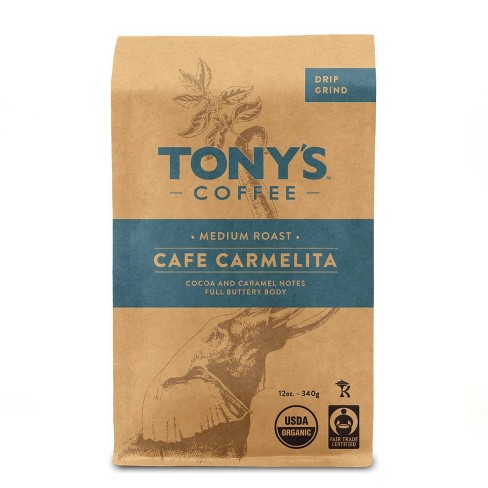 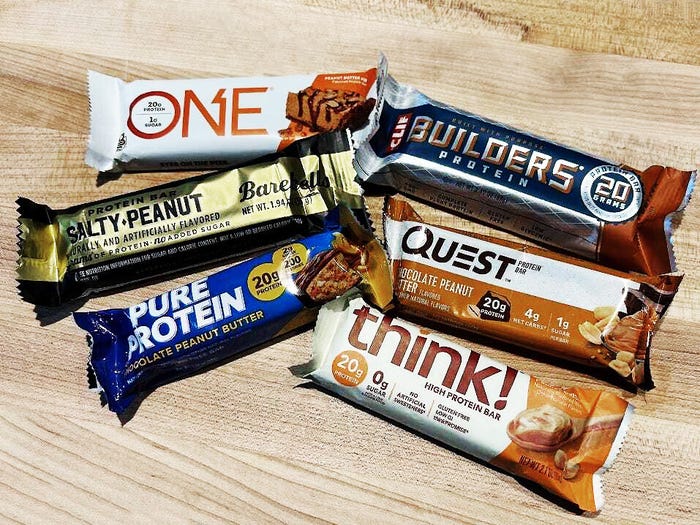 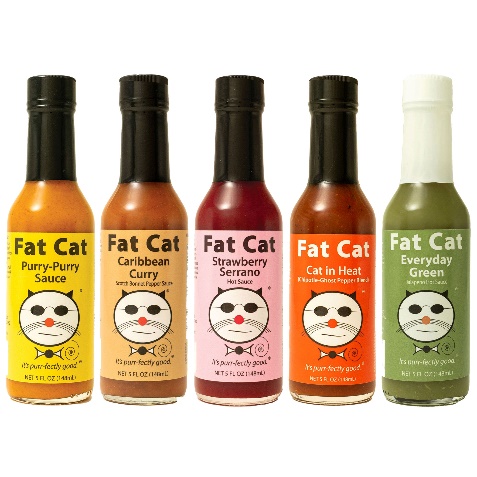 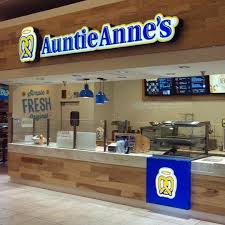 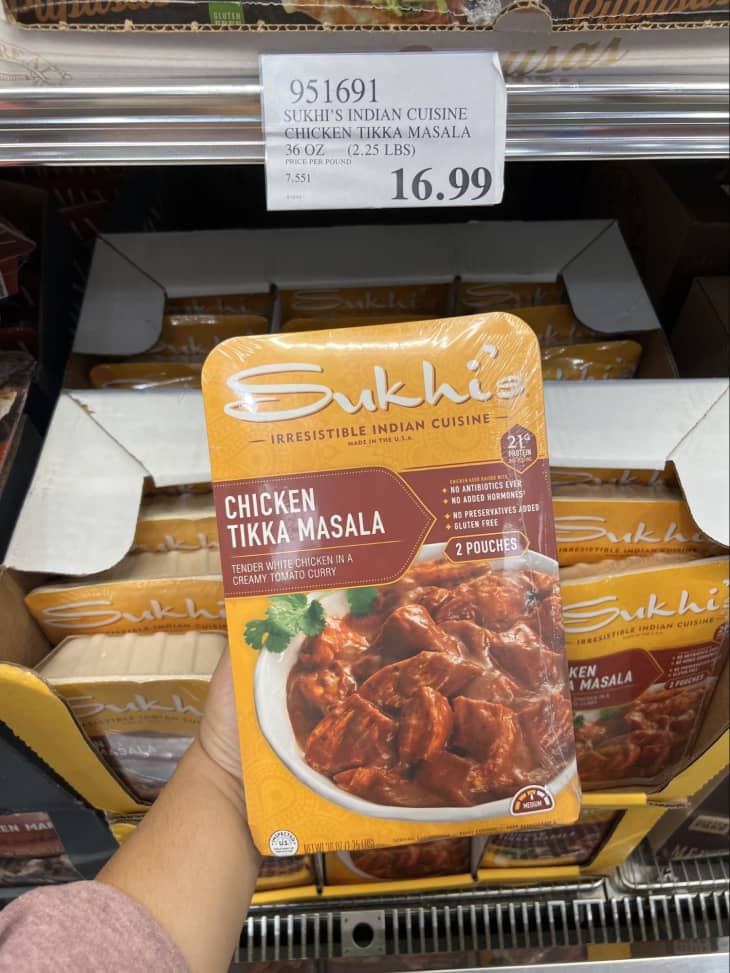 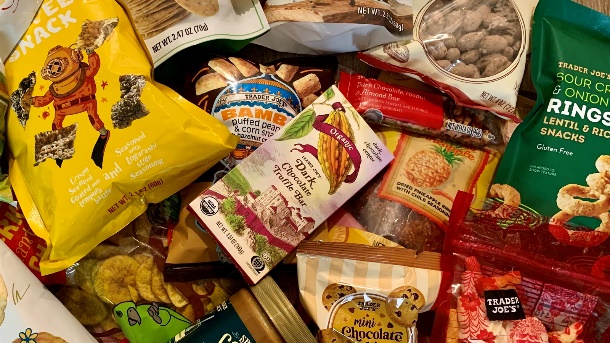 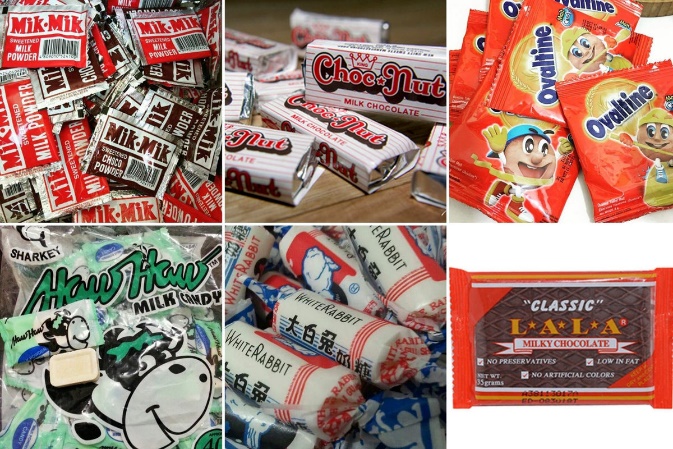 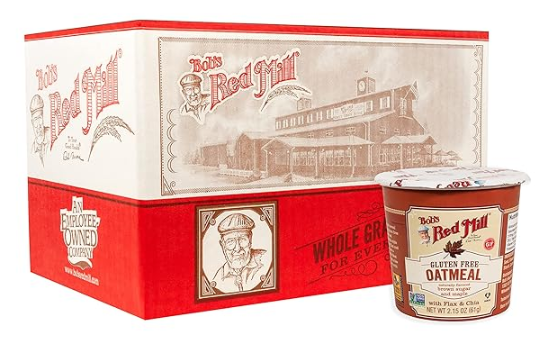 17
In Conclusion
Flex your patience
Plan and Research ahead of time
Develop Relationships
Create great resources
Bring snacks
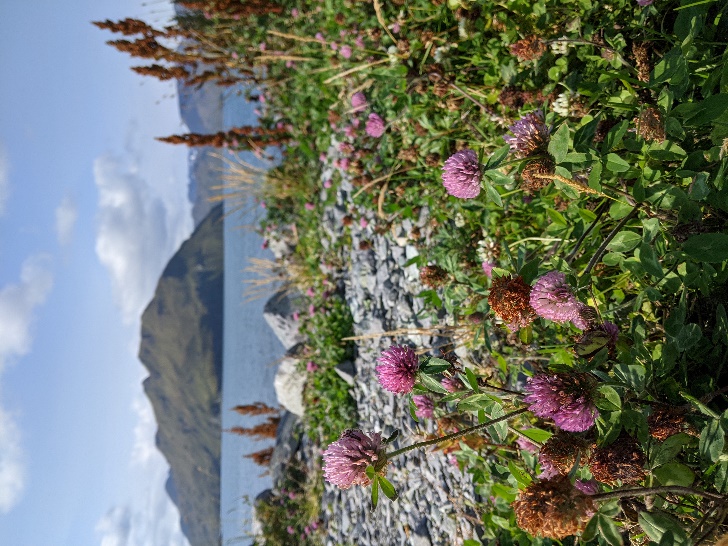 18
Thank you
Questions?
19